德國敬虔主義
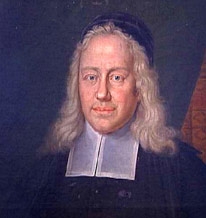 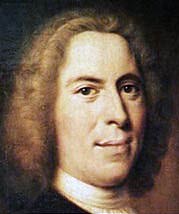 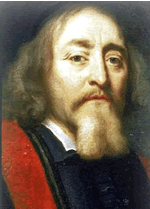 施本爾
富朗開
新生鐸夫
內容一覽
馬丁路德年代後歷史背景
敬虔主義的特色
敬虔主義的實行
敬虔主義 vs 正統路德主義
兩位敬虔主義代表人物及其供獻
反思
背景
改教運動進入「正統主義時代」
伽里略等科學家引進的「啟蒙主義」／「唯理主義」
羅馬天主教與更正教的「三十年戰爭」
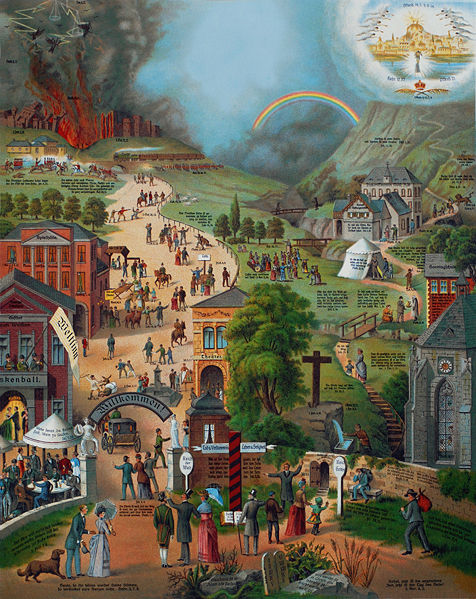 改教運動進入「正統主義時代」
十六世紀：梅蘭希通(Philipp Melanchthon) 把路德教義帶進大學學院，同時注入古希臘哲學、文學基礎以及人文主義思想＊「路德宗的新經院哲學」(Lutheran scholasticism)
十七世紀：以系統和科學的方式整理，制定路德宗的神學體系與信條＊「正統路德宗」(Orthodoxie Luthertum) 
十八世紀：只在理性上認知信仰,而不重視內心的信仰體驗，正統路德宗落入重視形式＊敬虔主義的興起(重視個人心靈經驗)
伽里略等科學家引進的「啟蒙主義」
由「天動說」至「地動說」的爭端
科學家、哲學家對宗教的挑戰＊「唯理主義」(Rationalism)
認為神的存在與人的思想相關＊笛卡兒(Rene Descartes)－「我思故我在」
多位基督徒科學家對信仰發表個人見解
「唯理主義」的影響
基督教基要真理的安危
神在世界中的存在
破除迷信的行動，消滅了靈巫法術
民主人權推翻極權統治
自由、平等、博愛等道德自覺運動
奴隸制度沒落
三十年戰爭（AD1618-1648)
羅馬天主教與更正教的戰爭
哈布斯堡王朝(天主教) vs 反哈布斯堡王朝(更正教)
哈布斯堡王朝-奧地利、西班牙、波蘭
反哈布斯堡王朝-法國、丹麥、瑞典、荷蘭、英國
四階段戰爭－兩敗俱傷－估計歐洲50％男性死亡
1648年雙方簽定《西發里亞條約》：國家開始不再受宗教影響
敬虔主義特色
不是對唯理主義或自然神論的回應
針對改革教派過於注重教義信條和儀式
強調切身經歷推動重生、個人信心、宣教
	1）道德、罪惡感與被赦感2）靈修禱告的聖潔3）對人類的同情4）感情的情緒化表現，5）聽道與唱詩時的熱誠。
敬虔主義的實行
主張確切實行路德宗的思想1）家中聚集，一起讀聖經和禱告2）聚會並非一人講、眾人聽，以「人人都是祭司」為原則，共同分享3）重視聖經，認為讀經不重在知識，乃重在生命與餵養4）聖經必須應用於實際的生活中，以活出聖潔、道德的生活
敬虔主義的實行
5）注重信徒悔改與重生的主觀經歷，6）以基督為中心，經歷被祂的恩典所充滿7）實行社會救濟，賙濟窮人和寡婦8）極力推行海外佈道

＊＊僵化的路德教會，注入了一股新鮮的活力＊＊
代表人物－施本爾
施本爾(Philip Jacob Spener，1635~1705年)
路德派信義宗的牧師，日耳曼敬虔主義創始人
深感教會極需改革－三十年戰爭動亂與靈性低落
建立「敬虔小會」(Collegia Pietatis)，聚集一小群信徒每星期兩次在他家中讀經、祈禱，彼此鼓勵追求活潑的信仰生活
1675年出版《敬虔願望》(Pia Desidera)提出復興路德派的六項建議
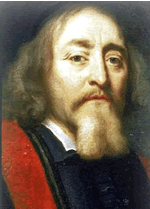 施本爾復興路德派的六項建議
1）個人精讀聖經2）恢復信徒皆為祭司的真理與實行3）不僅有聖經知識，也有愛心的行為與生活4）讀經不重在教義的辯論，乃重在尋求真理5）需以崇高的道德標準重組大學6）復興福音講台，廣傳福音
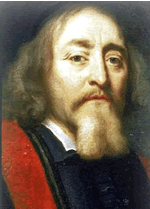 代表人物－富朗開
富朗開 (August Herman Francke，1663~1727年）
把敬虔主義運動發揚光大
把哈勒大學(University of Halle)作成敬虔運動的中心
造就了很多的傳教士－新生鐸夫
創辦兒童教養院、聖經學院、拉丁學校、孤兒院、救濟中心、醫療所、印刷聖經的出版機構
救濟窮人，並且興辦教育
受教育的學生2200名，134名的孤兒受照顧。
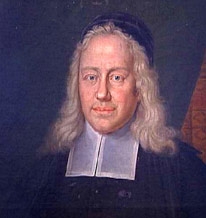 哈勒敬虔運動的影響
加強海外宣教的熱忱
1705年丹麥國王徵召到印度開展的傳教士中，就有兩位哈勒的學生
18世紀哈勒教育機關差出了超過60名海外宣教士
士瓦次(Schwwartz)，畢生於印度傳道，直到逝世
激烈敬虔派信徒亞爾諾德(Gottfried Arnold)於1699年發表《中立的教會與異端史觀》，認為不能因當代潮流而判定異端，必須深入其思想。
相較於當時普遍駁斥與主流教會不符的教會歷史無疑是一大進步。
反思
什麼是敬虔？馬丁路德不敬虔嗎？
把基督教帶進學術層面好不好？
正統路德主義和敬虔主義都和教育拉上關係，為什麼敬虔主義者卻能教出許多宣教士？為什麼？
現在需要敬虔運動去改善教會嗎？
教會一直在更新而變化，我個是否真敬虔？
香港教會現在缺的是什麼，有什麼可以補上？